TOOLS OF THE 
GEOLOGIST
DNR College, Department of Geology
HAMMER
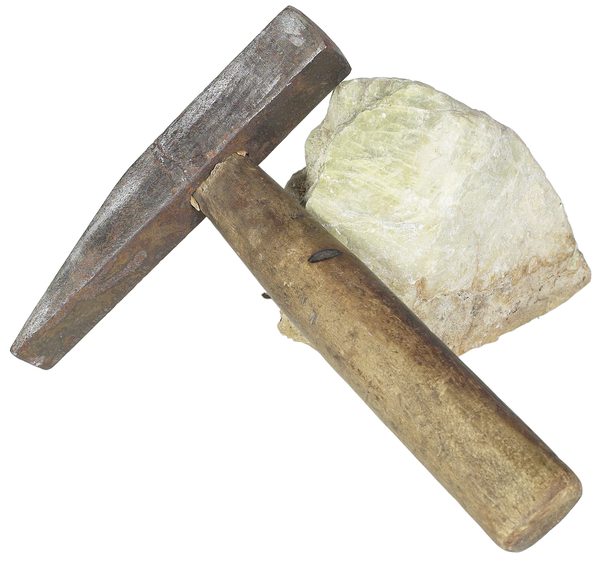 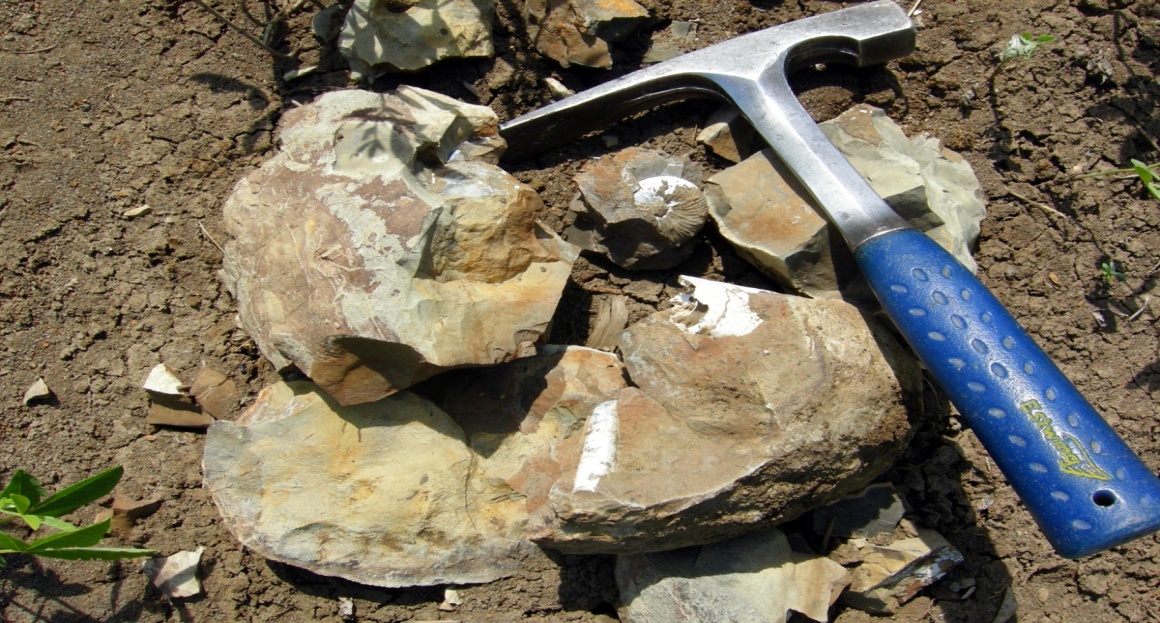 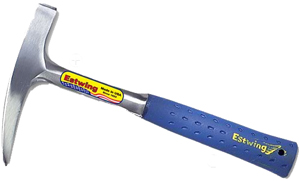 DNR College, Department of Geology
HAVER SACK
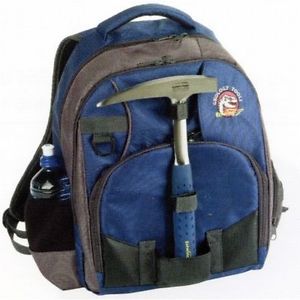 DNR College, Department of Geology
CHISELS
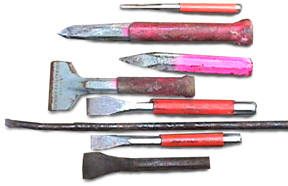 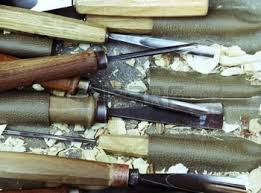 DNR College, Department of Geology
WRAPPING MATERIALS
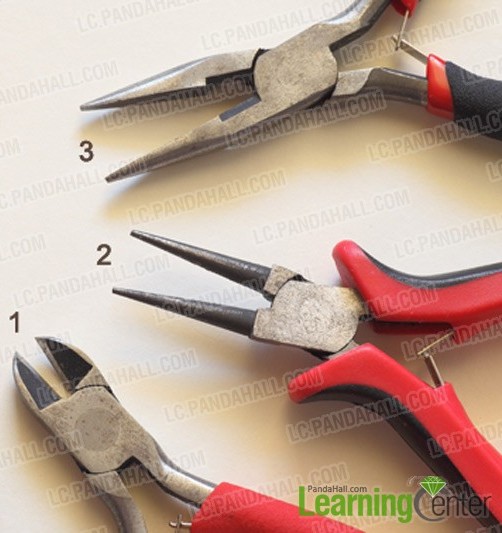 DNR College, Department of Geology
MAP, NOTE-BOOK AND PENCIL
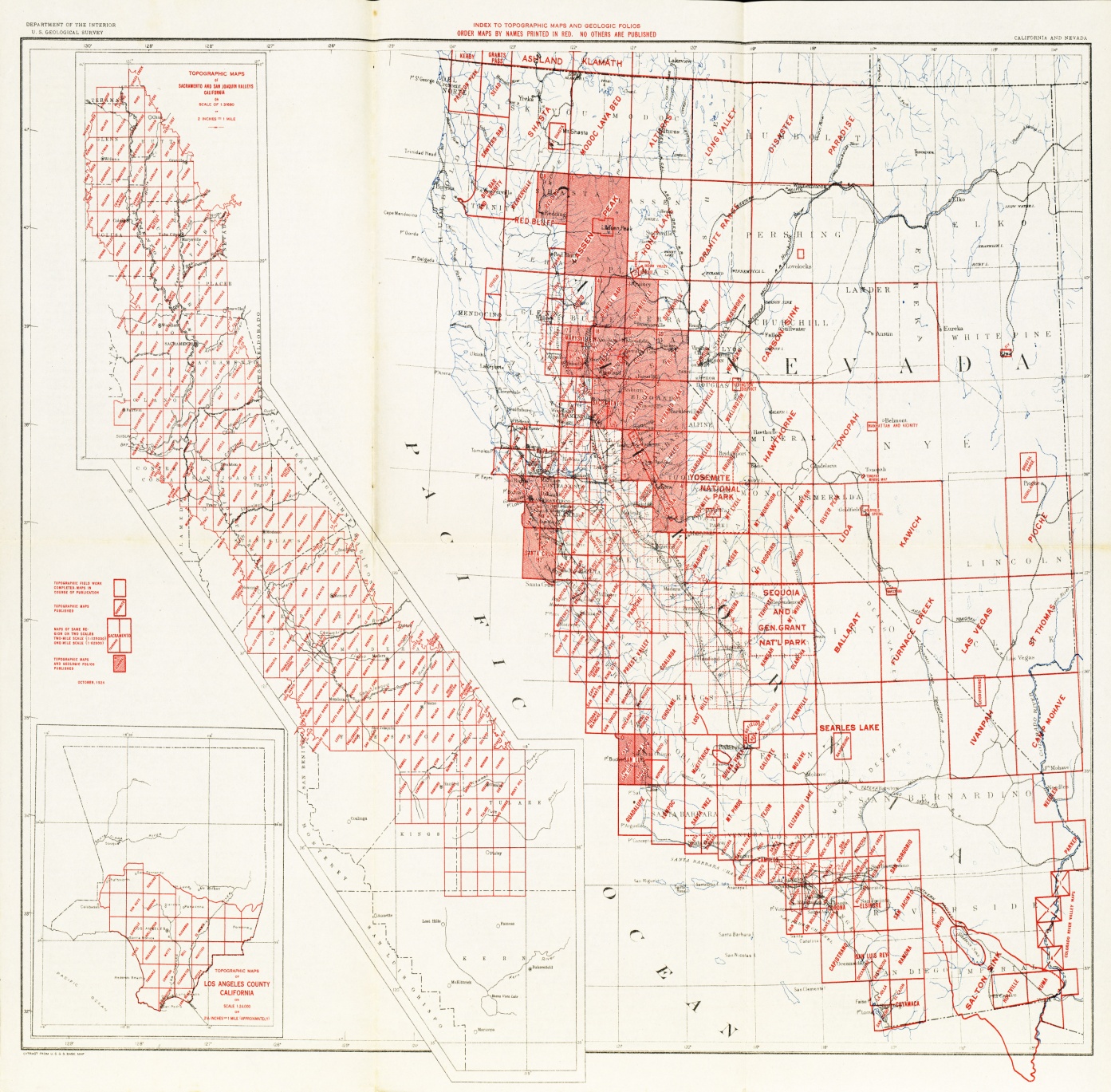 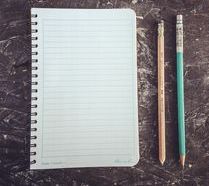 DNR College, Department of Geology
MAGNIFYING GLASS
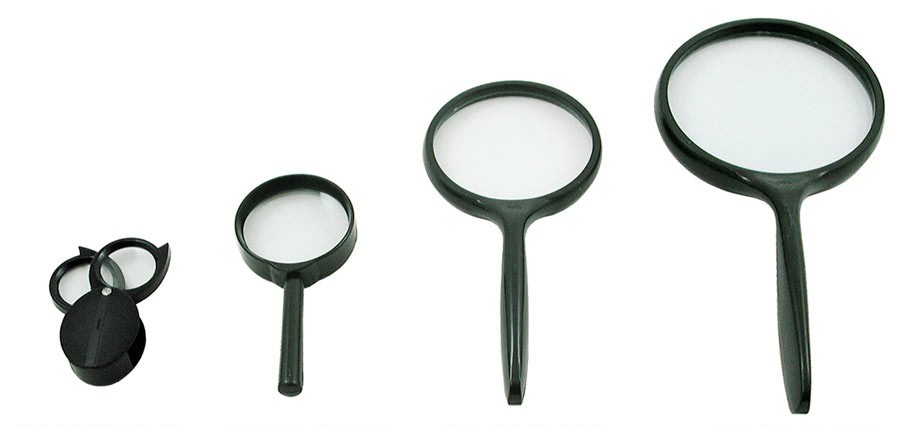 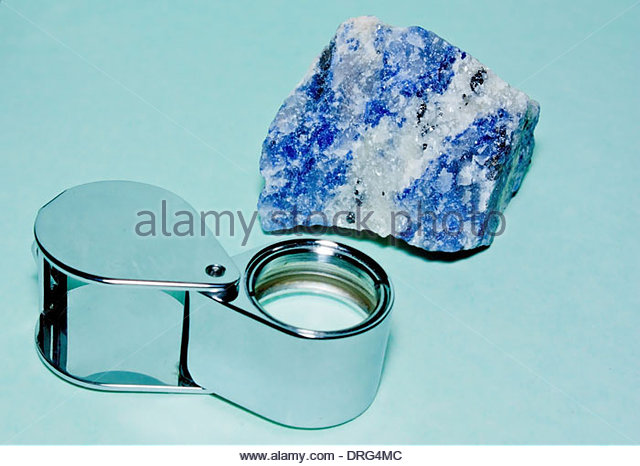 DNR College, Department of Geology
COMPASS AND CLINOMETER
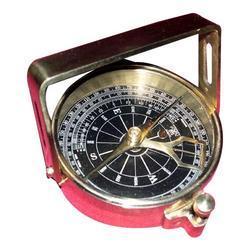 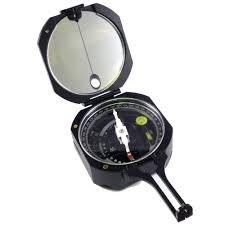 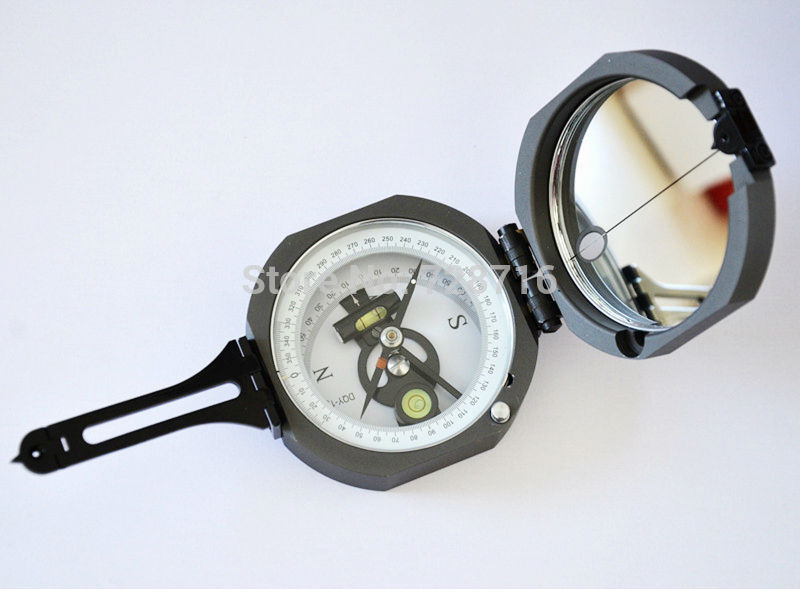 DNR College, Department of Geology